Физика – наука о неживой природе
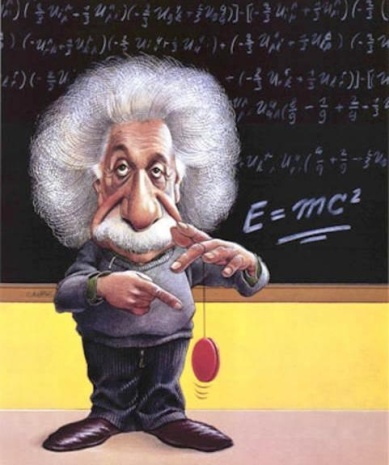 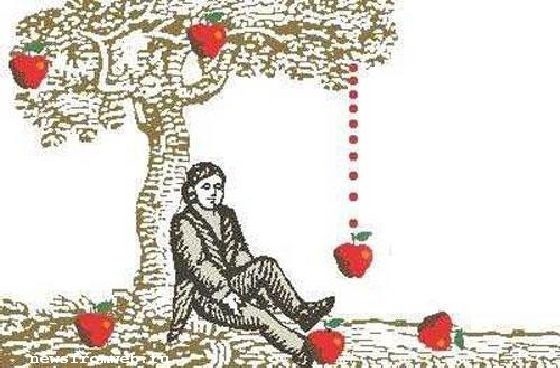 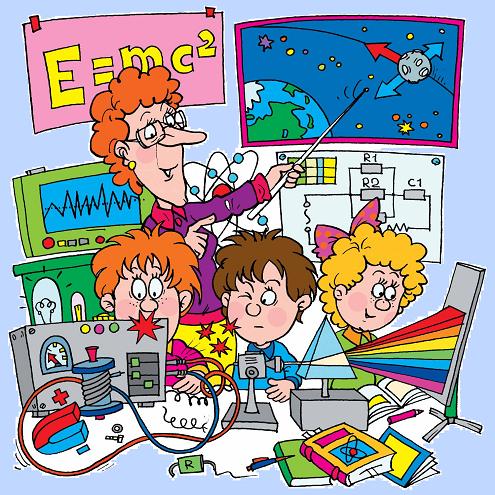 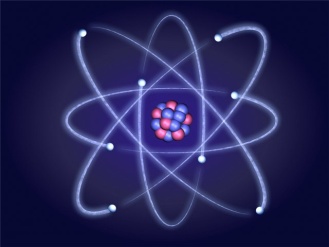 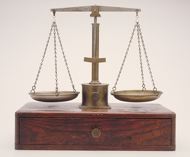 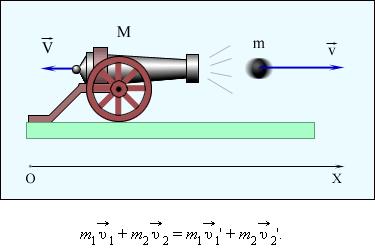 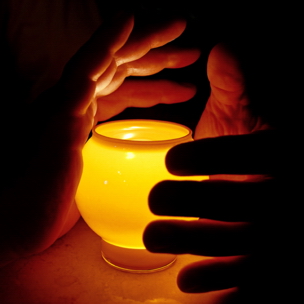 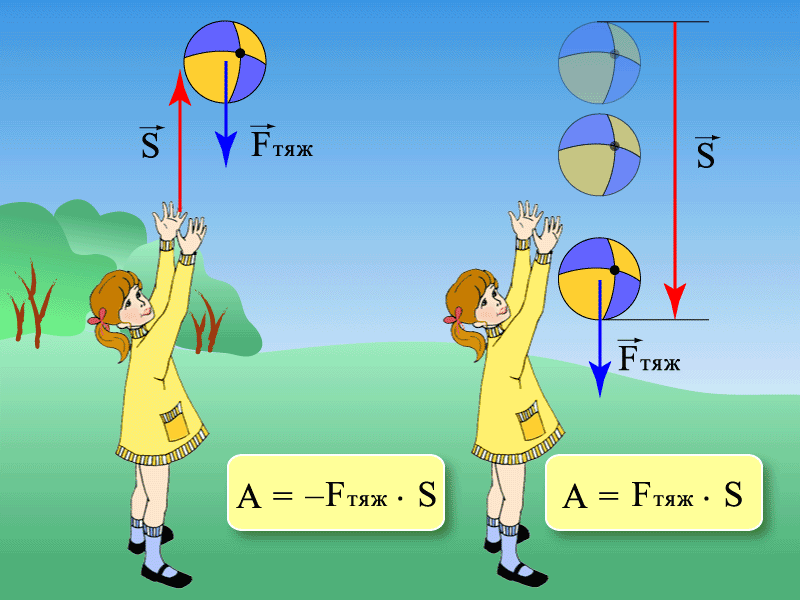 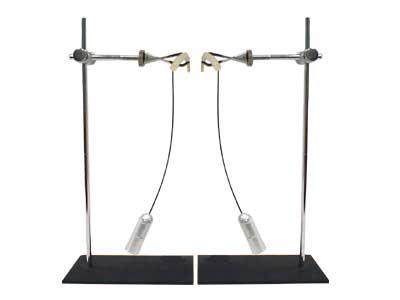 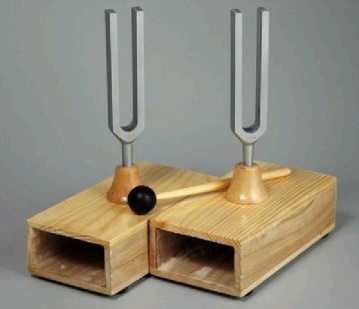 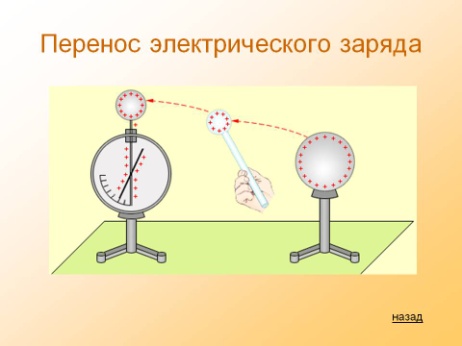 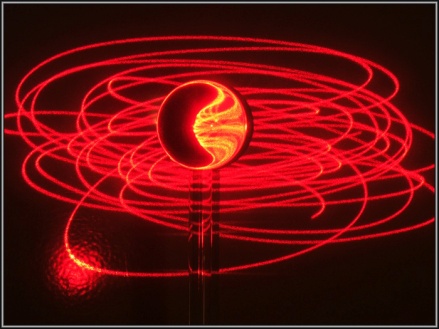 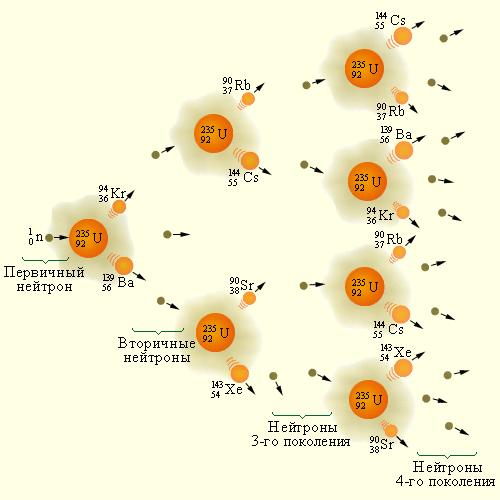 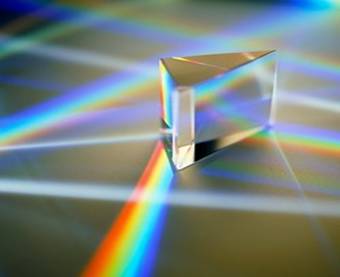 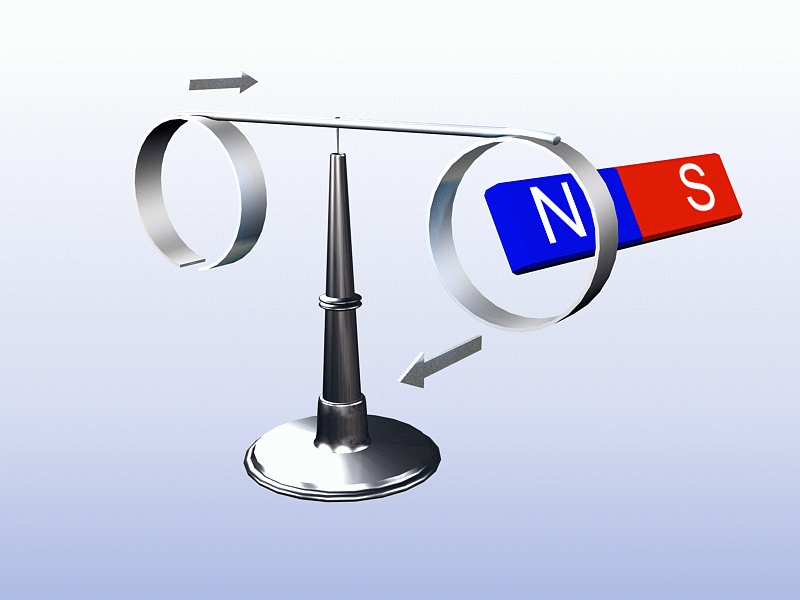 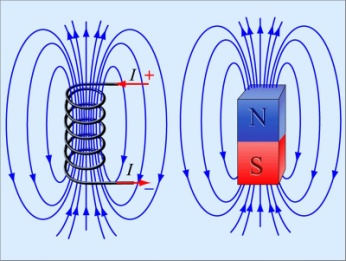 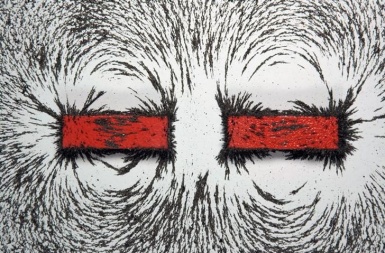 Науки естественного цикла
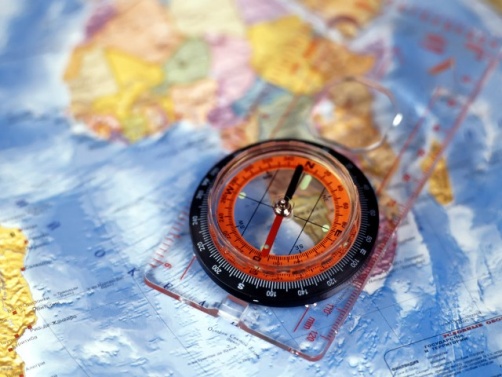 География- наука о поверхности
 и недрах земли

Биология – наука 
о живой природе


Химия – наука о веществе
 и его превращениях


Астрономия - наука о Вселенной, 
изучающая расположение,
 движение, строение,
 происхождение и развитие 
небесных тел 
и образованных ими систем
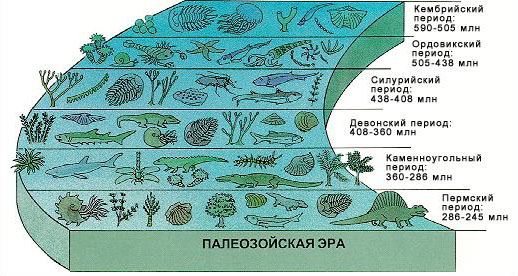 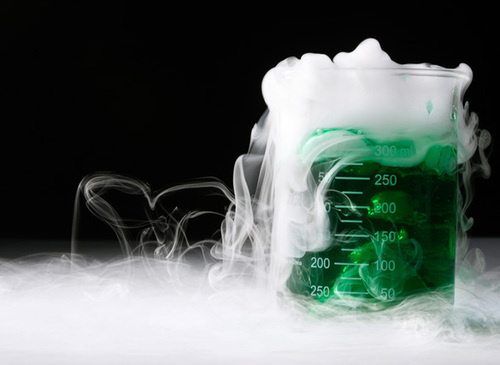 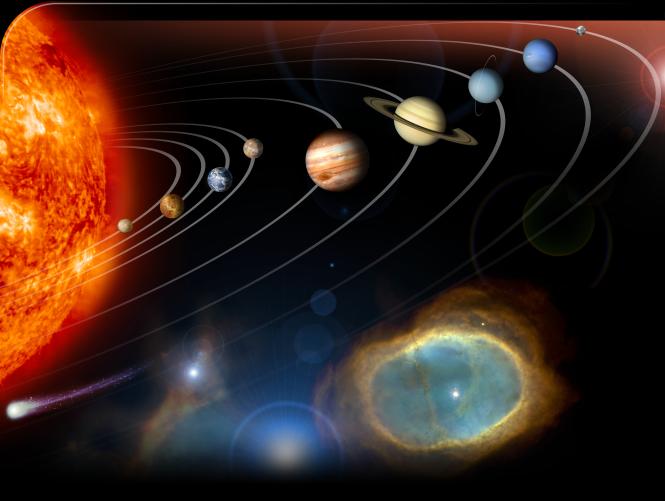 ФИЗИКА ИЗУЧАЕТ ПРИРОДУ КАК ЕДИНОЕ ЦЕЛОЕ
АРИСТОТЕЛЬ(384-322 до н.э.)
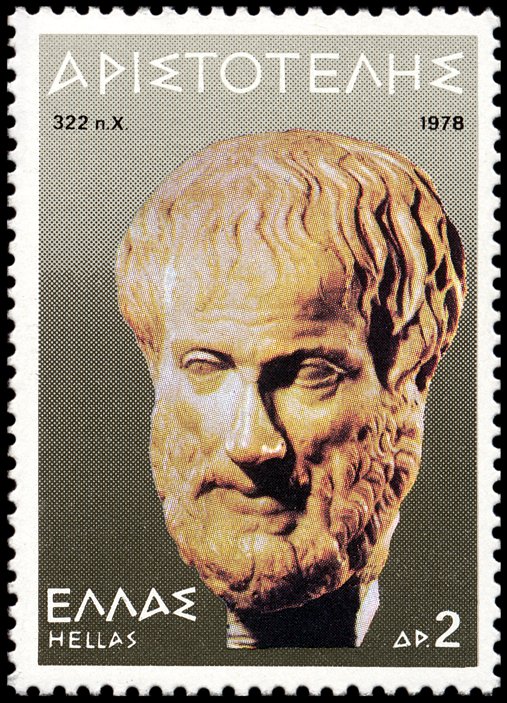 Ввел понятие «ФИЗИКА»
ГАЛИЛЕО ГАЛИЛЕЙ(1564-1642 Г.)
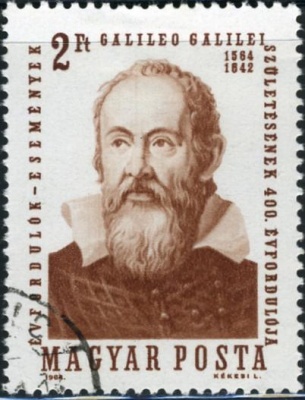 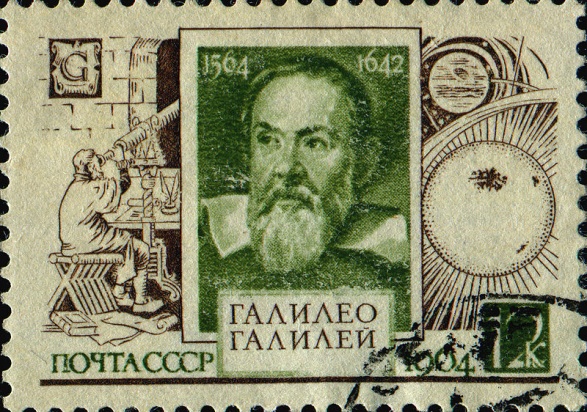 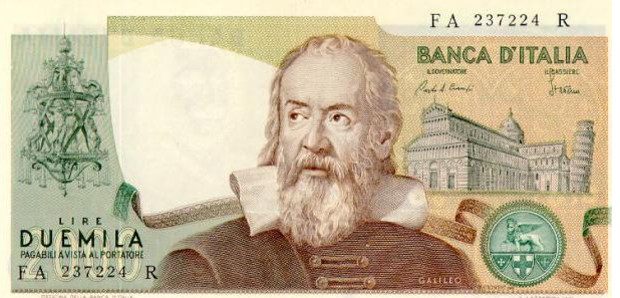 Первый ученый, который использовал эксперимент для получения новых знаний
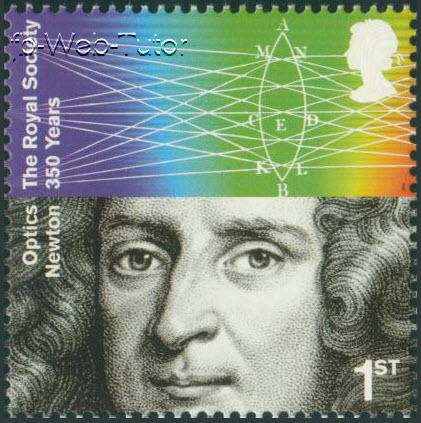 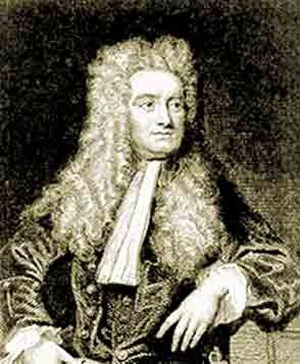 ИСААК НЬЮТОН(1643-1727 Г.)
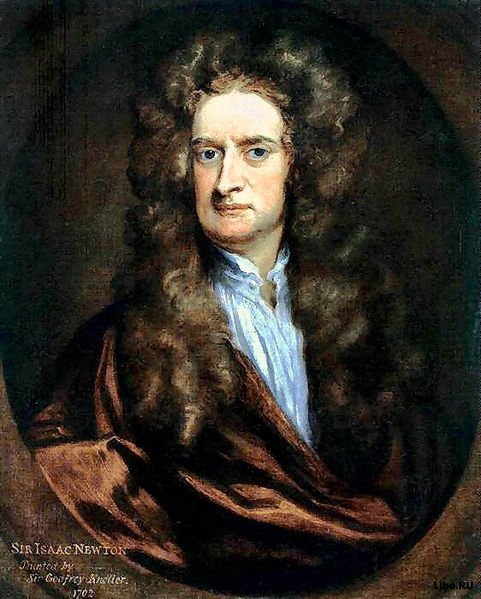 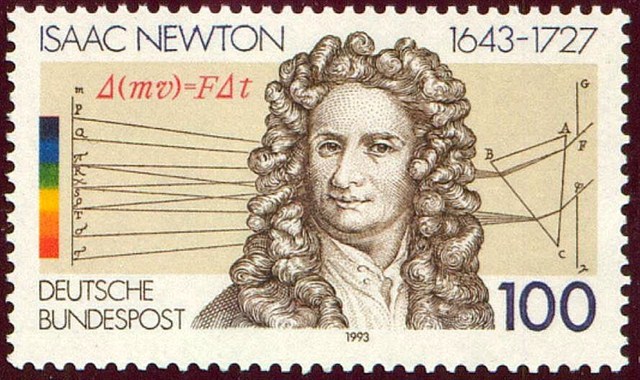 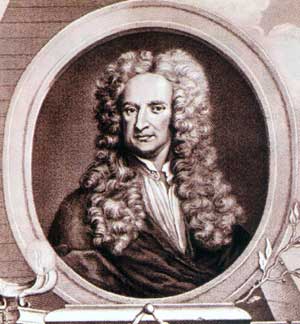 Создал первую физическую теорию «Классическая механика»
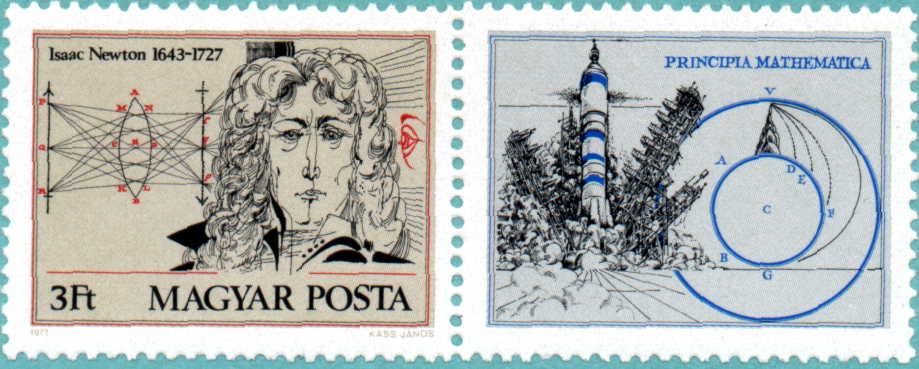 ТЕРМИНЫ – специальные слова
МАТЕРИЯ – объективная реальность, данная нам в ощущение
ЯВЛЕНИЯ – процессы, происходящие в окружающем нас мире
ВЕЩЕСТВО – вид материи, который взаимодействует с электромагнитным полем, отражая или поглощая его. Форма материи, обладающая массой покоя
ТЕЛО – предметы, окружающие нас
МОДЕЛЬ – упрощенное представление реального устройства или протекающих в нем процессов
ФИЗИЧЕСКИЕ ЯВЛЕНИЯ
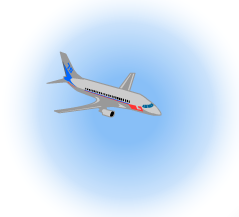 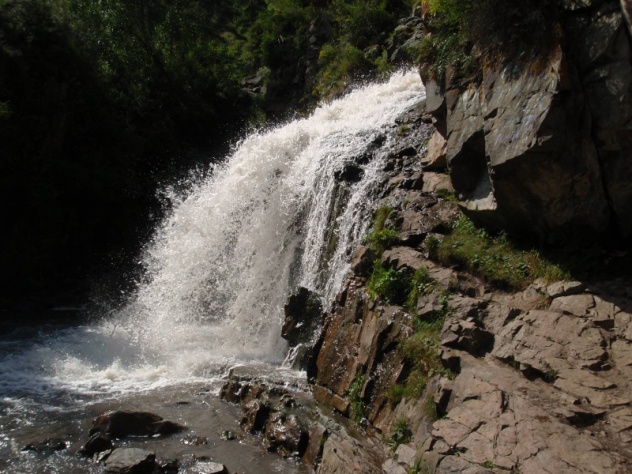 МЕХАНИЧЕСКИЕ
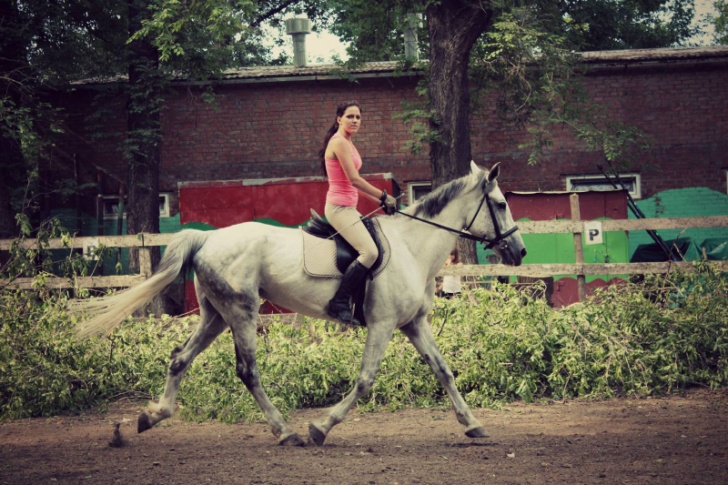 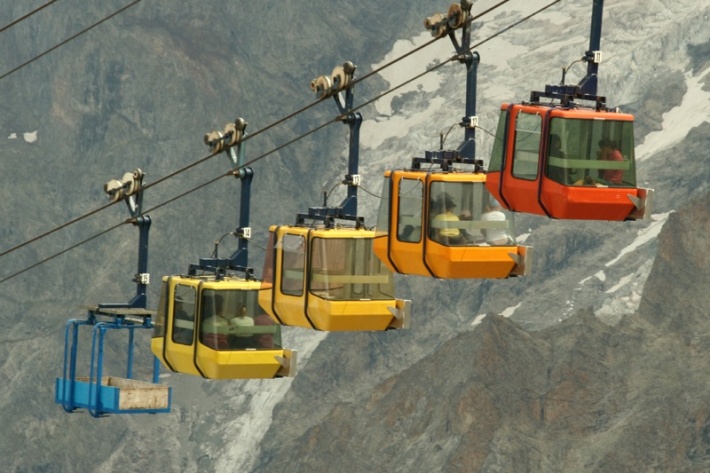 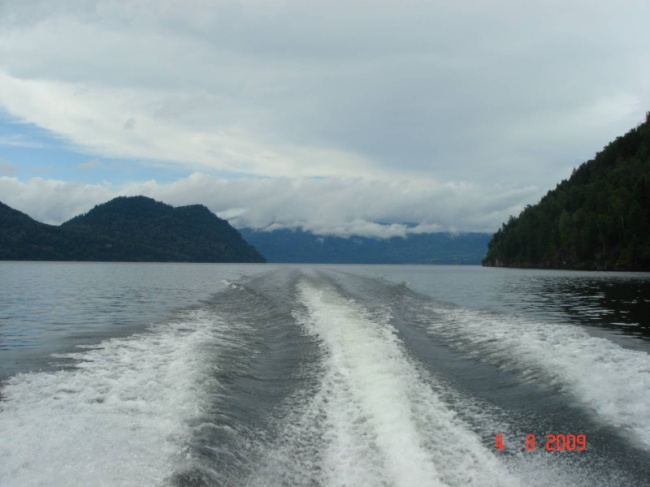 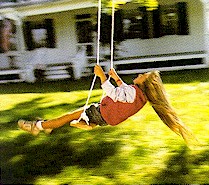 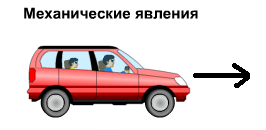 ФИЗИЧЕСКИЕ ЯВЛЕНИЯ
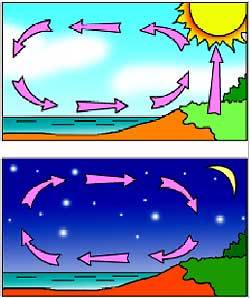 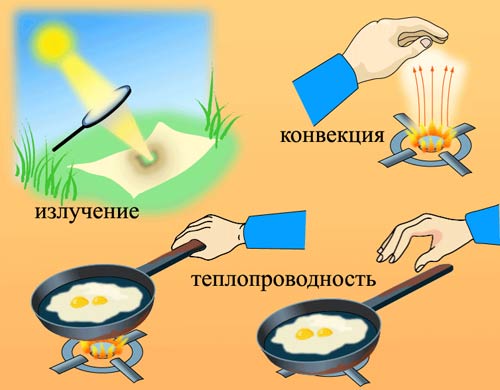 ТЕПЛОВЫЕ
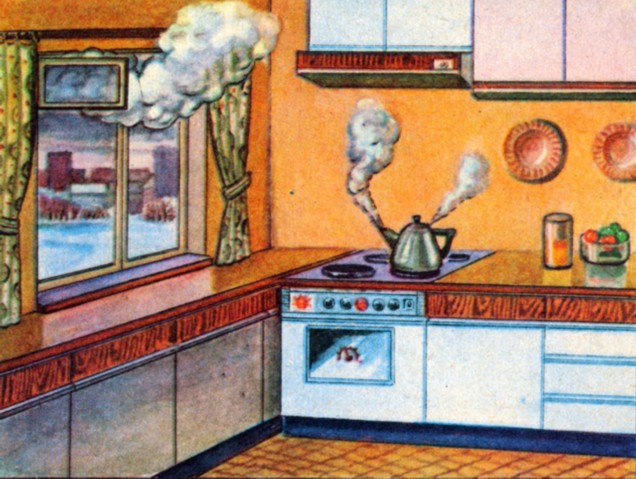 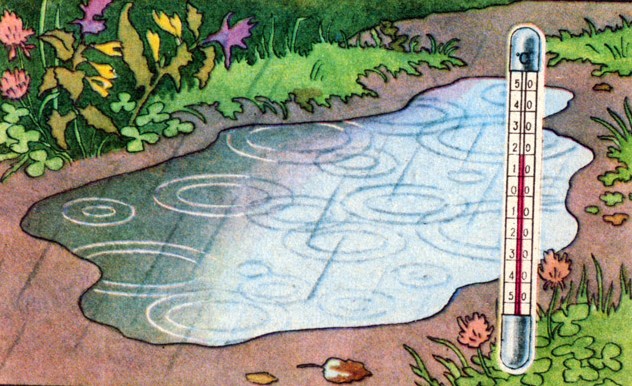 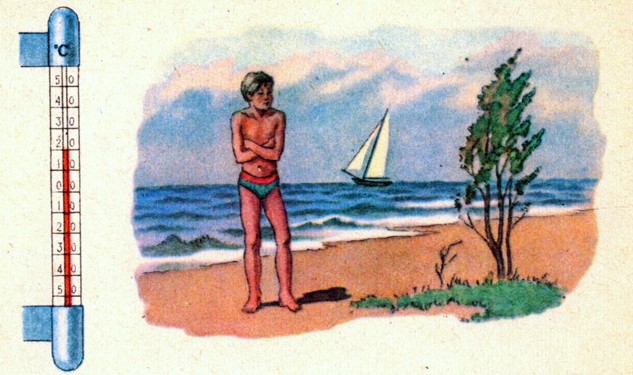 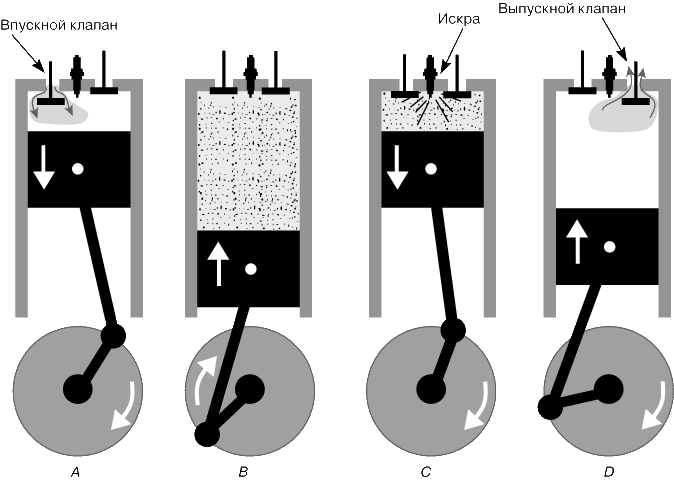 ФИЗИЧЕСКИЕ ЯВЛЕНИЯ
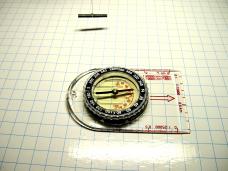 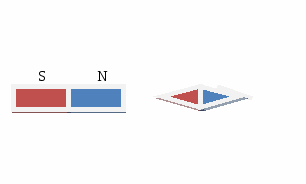 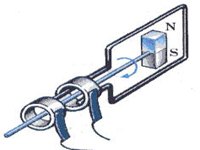 ЭЛЕКТРОМАГНИТНЫЕ
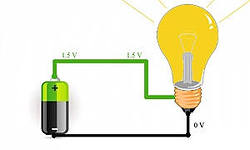 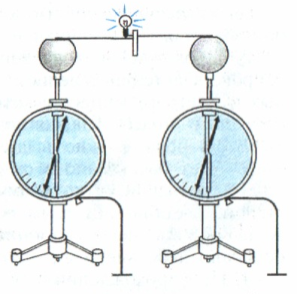 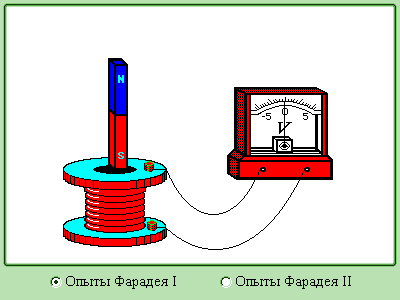 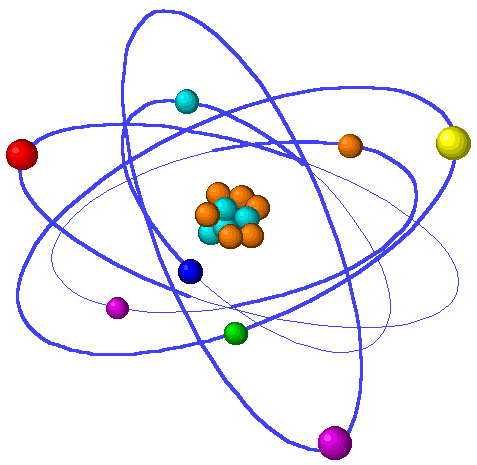 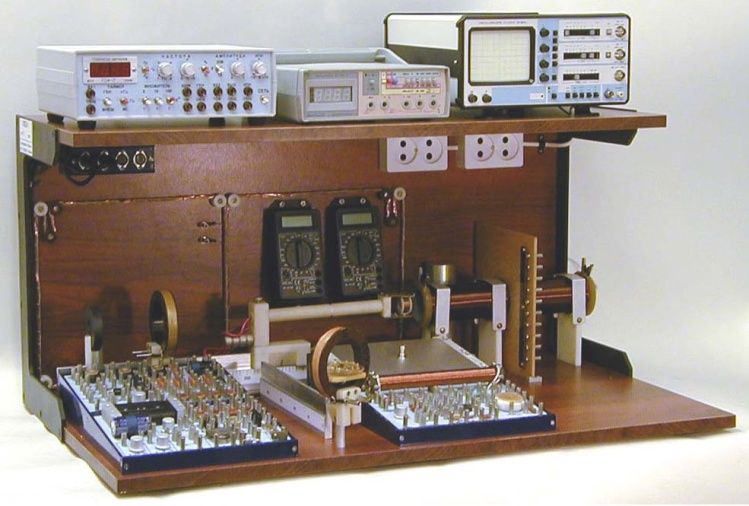 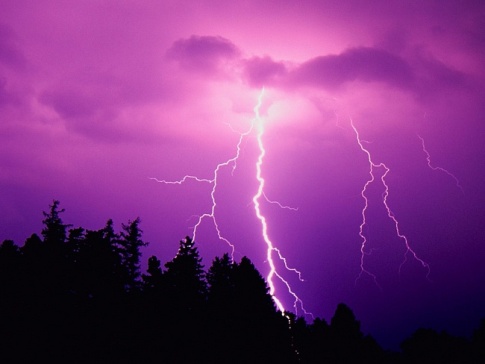 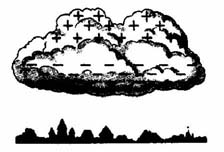 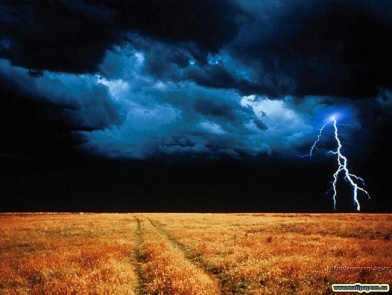 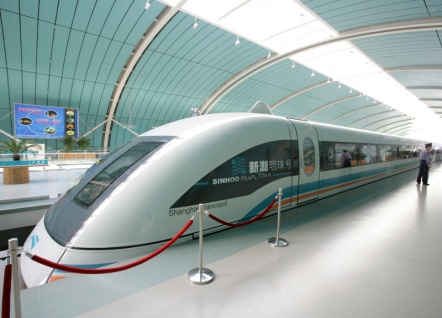 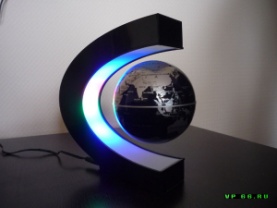 ФИЗИЧЕСКИЕ ЯВЛЕНИЯ
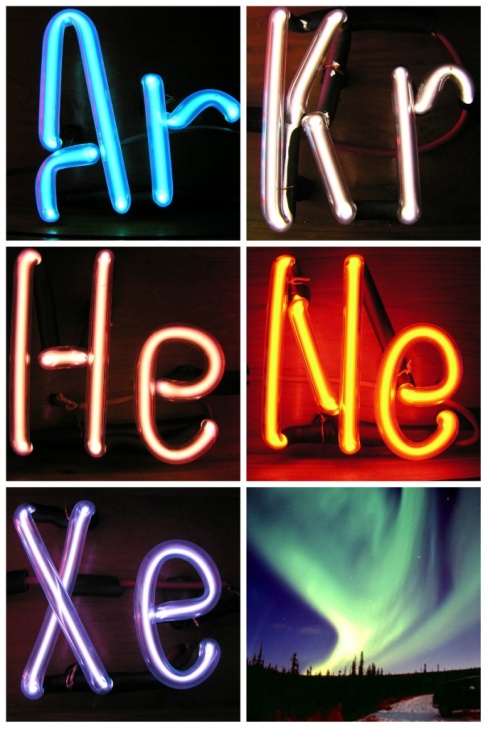 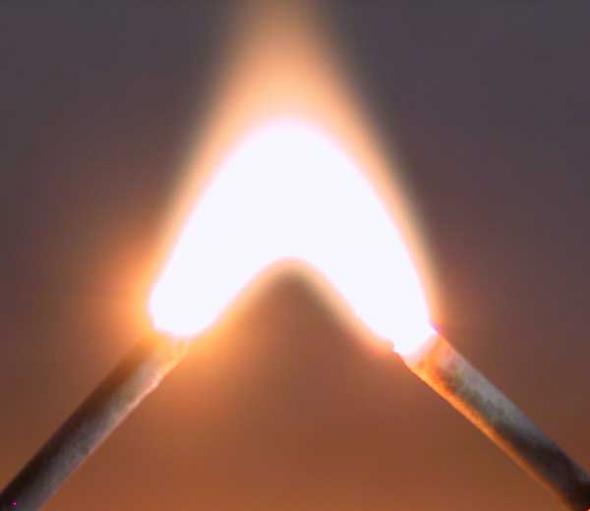 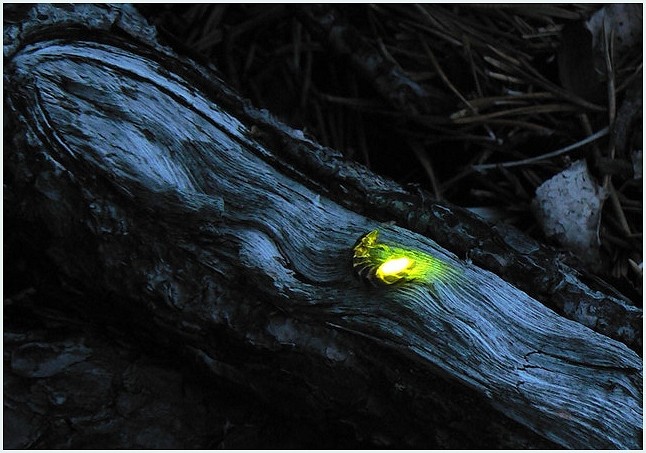 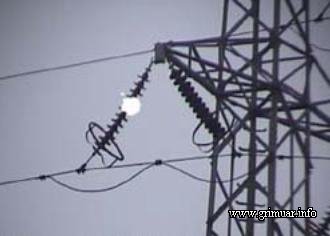 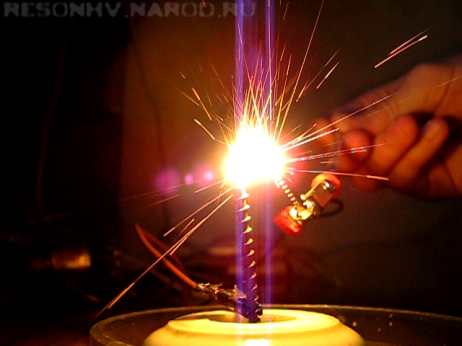 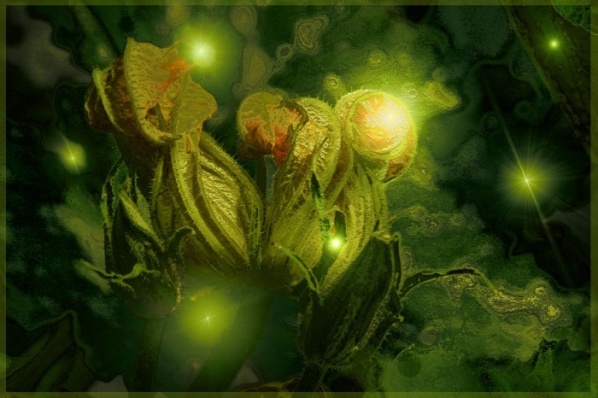 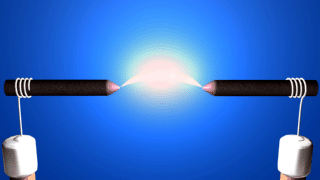 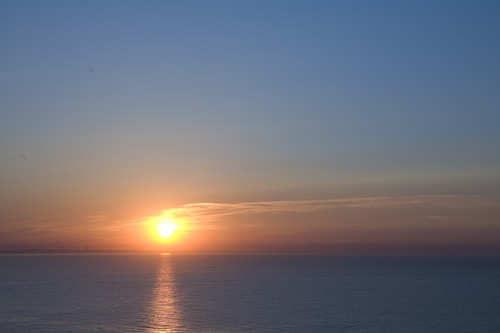 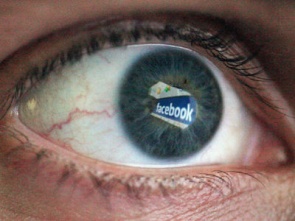 ФИЗИЧЕСКИЕ ЯВЛЕНИЯ
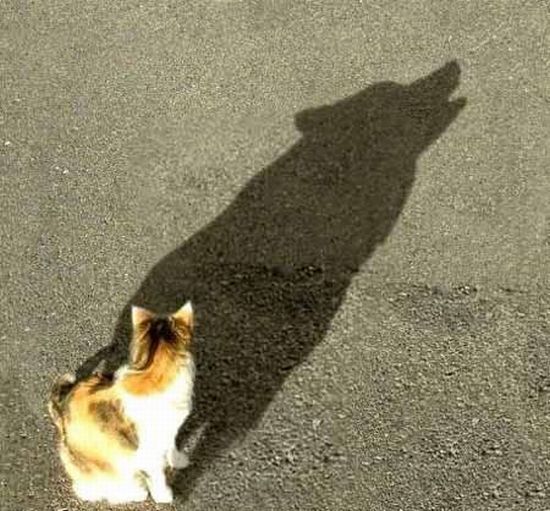 СВЕТОВЫЕ ЯВЛЕНИЯ
 (ГЕОМЕТРИЧЕСКАЯ ОПТИКА)
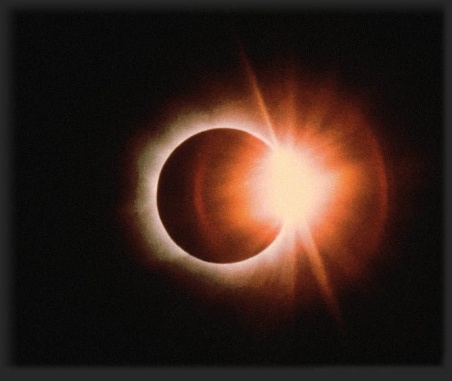 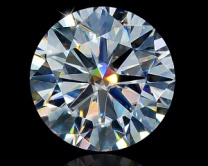 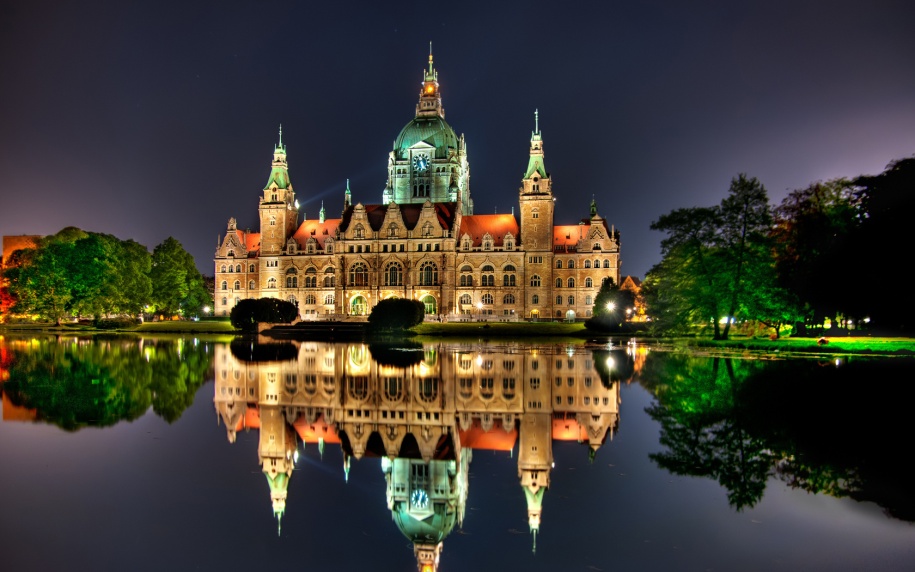 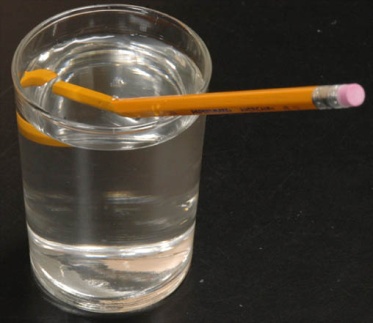 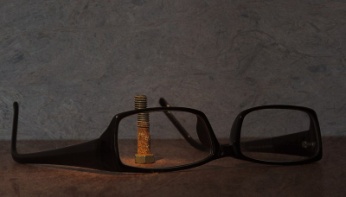 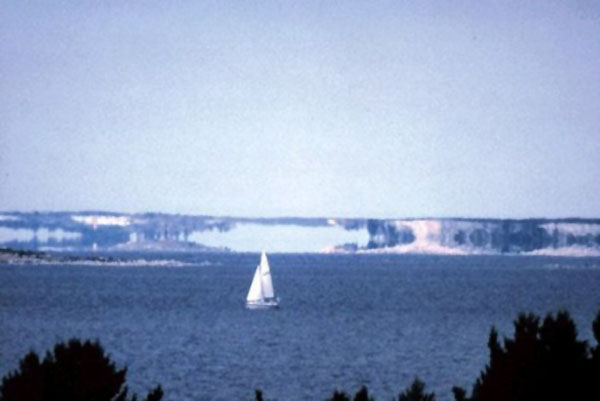 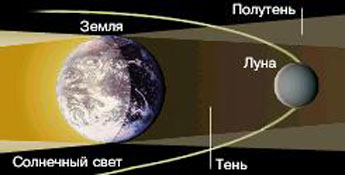 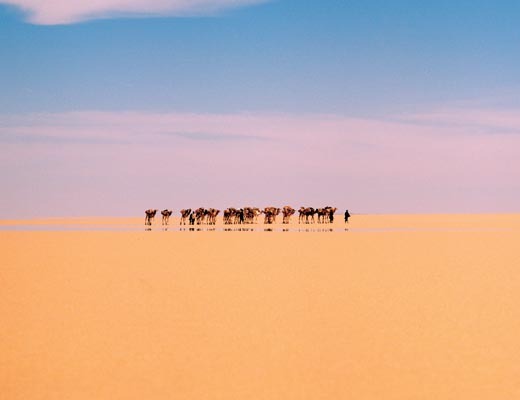 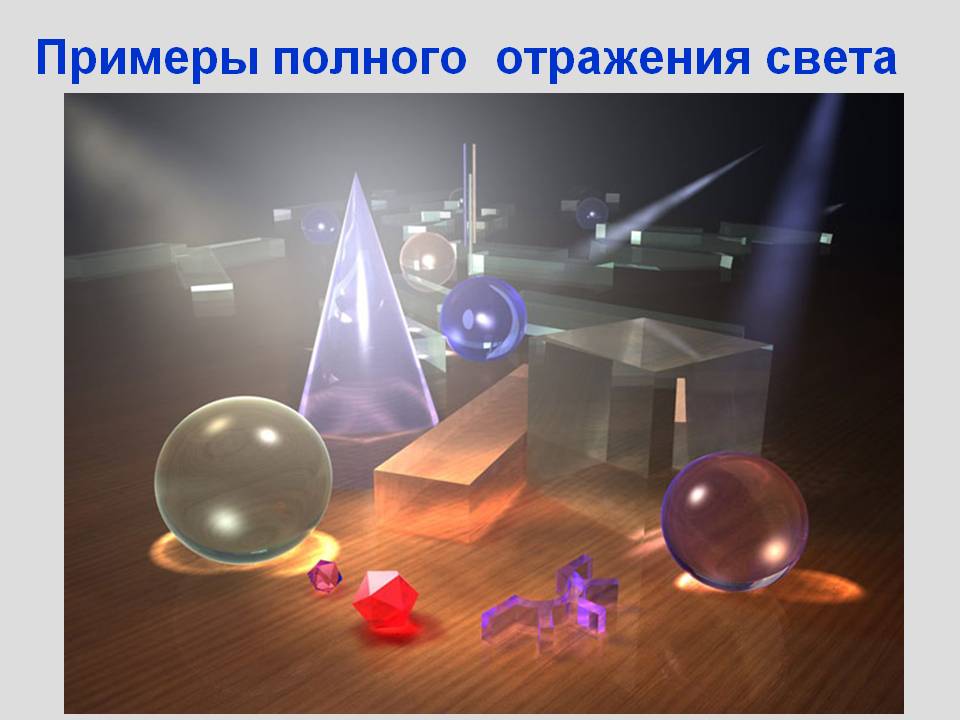 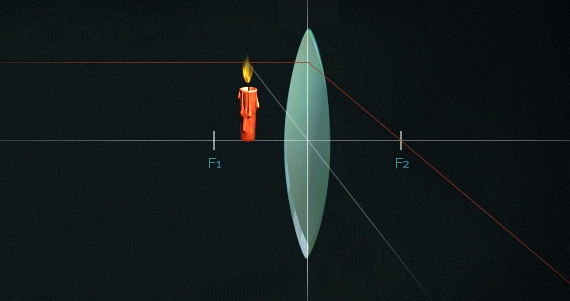 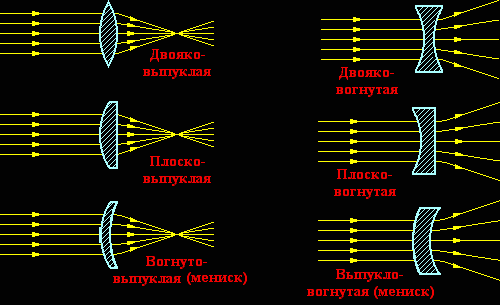 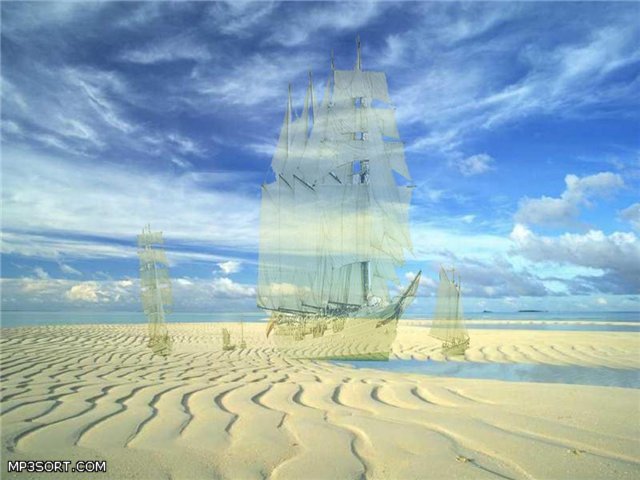 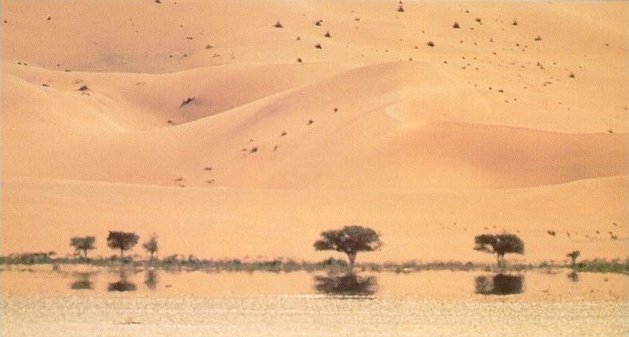 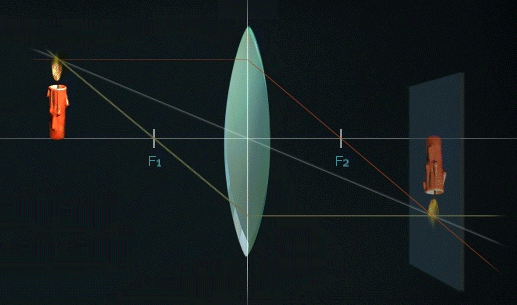 ФИЗИЧЕСКИЕ ЯВЛЕНИЯ
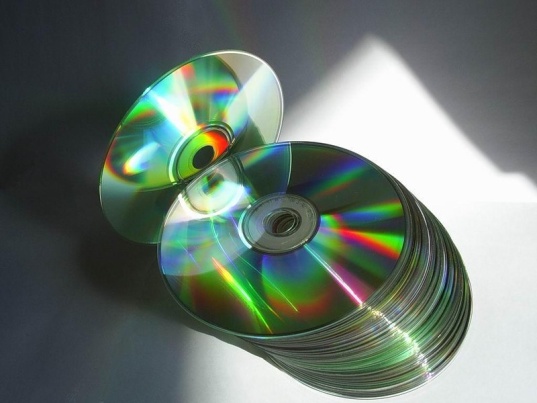 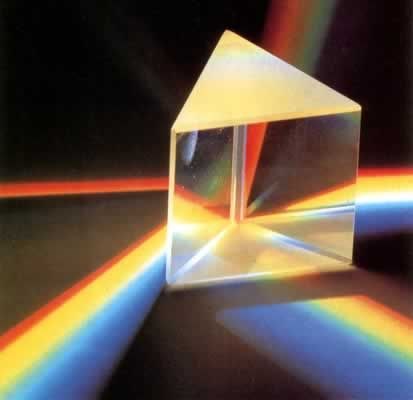 СВЕТОВЫЕ ЯВЛЕНИЯ 
(ВОЛНОВАЯ ОПТИКА)
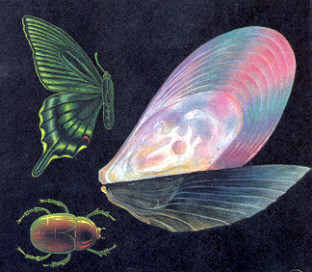 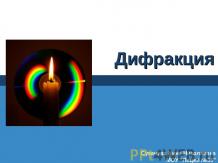 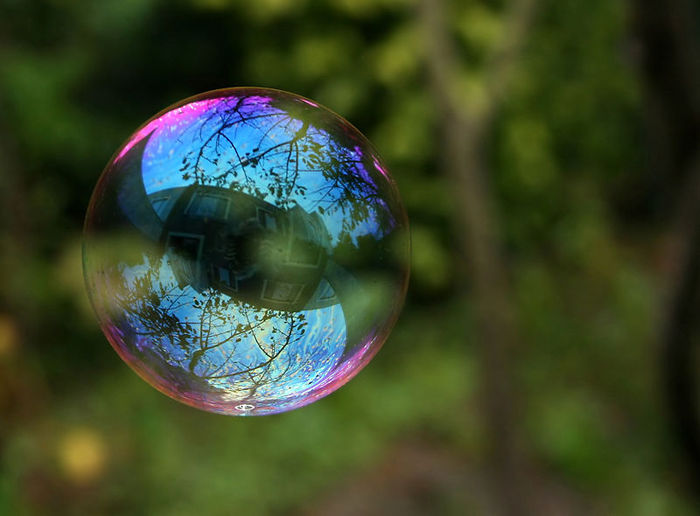 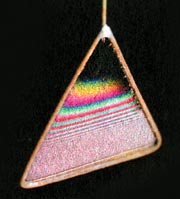 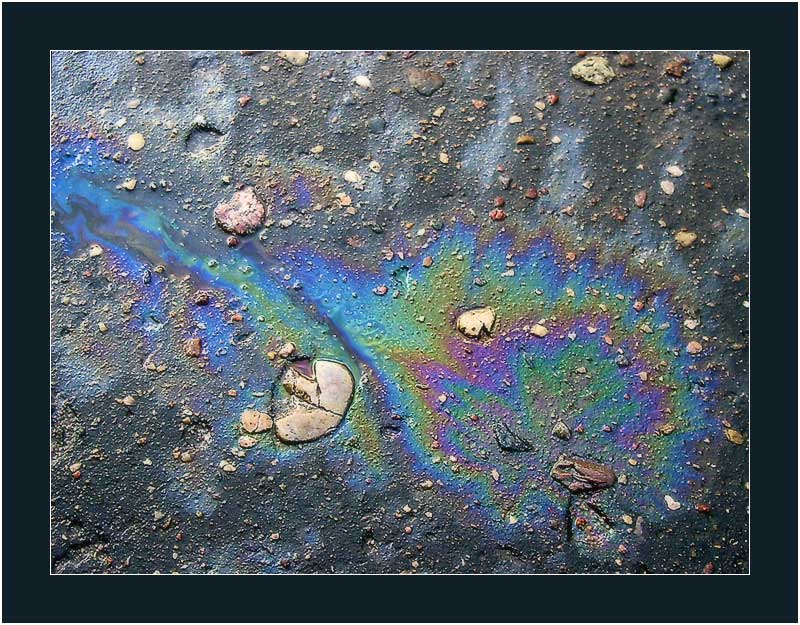 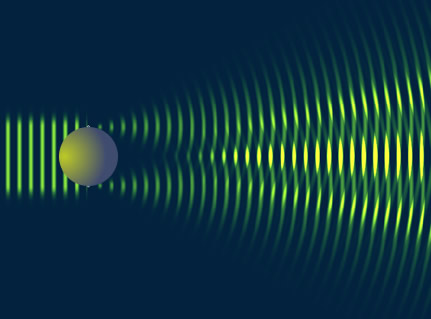 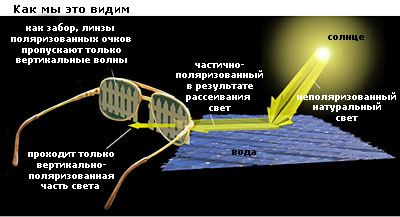 ФИЗИЧЕСКИЕ ЯВЛЕНИЯ
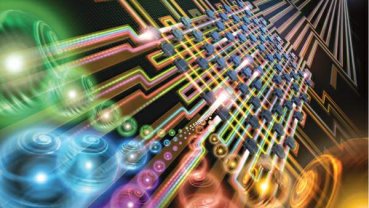 КВАНТОВЫЕ ЯВЛЕНИЯ
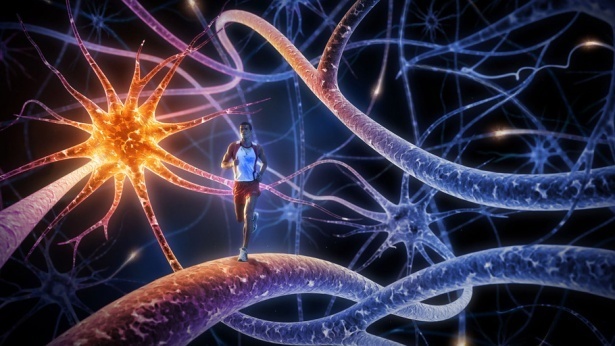 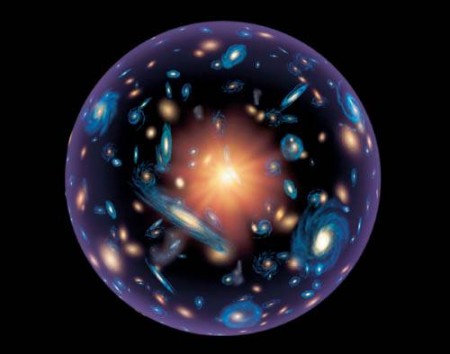 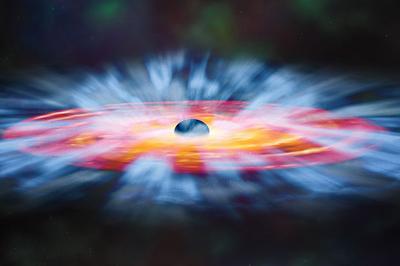 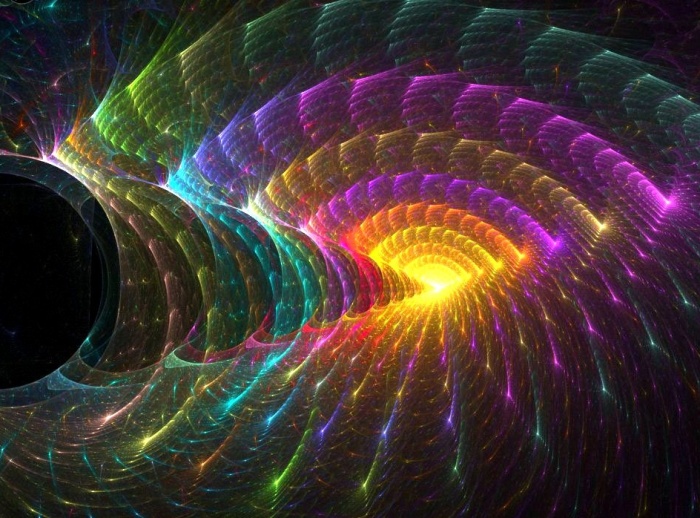 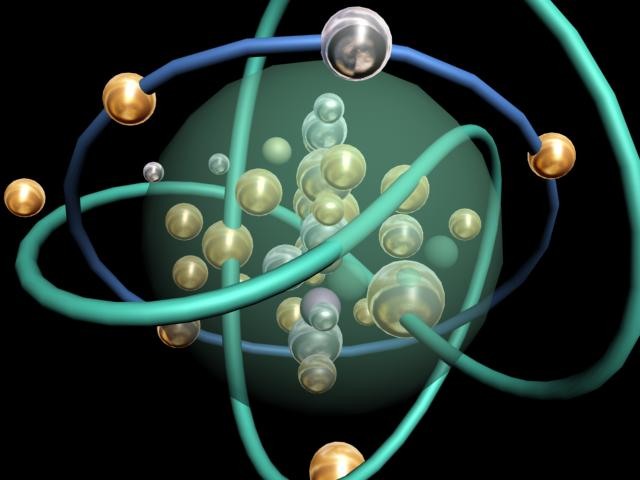 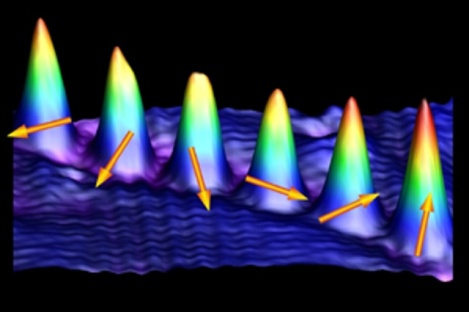 ФИЗИЧЕСКИЕ ЯВЛЕНИЯ
МЕХАНИЧЕСКИЕ
ТЕПЛОВЫЕ
ЭЛЕКТРИЧЕСКИЕ
МАГНИТНЫЕ
СВЕТОВЫЕ
ЗВУКОВЫЕ
КВАНТОВЫЕ
МЕТОД НАУЧНОГО ПОЗНАНИЯ
НАБЛЮДЕНИЯ
ГИПОТЕЗА
ОПЫТЫ
АНАЛИЗ РЕЗУЛЬТАТОВ
ТЕОРИЯ
СПОСОБЫ СОВРЕМЕННЫХ ФИЗИЧЕСКИХ ИССЛЕДОВАНИЙ
ЭКСПЕРИМЕНТ
ТЕОРИТИЧЕСКОЕ ОПИСАНИЕ
КОМПЬЮТЕРНОЕ МОДЕЛИРОВАНИЕ